Lexia Reading
An online tool to support your child’s reading development

Grades K-3
Who Am I?
Jennifer Throndsen
Oak Hollow’s Achievement Coach
Evidence Based Learning Department

Jennifer.throndsen@canyonsdistrict.org
Location:  Room next to the library—across from Mr. Levitre
What is Lexia?
An adaptive technology 
Individualized instruction
Tool for at-risk, on-level and advance level learners
Builds the foundational skills of reading

Let’s take a tour…
Product Tour Video
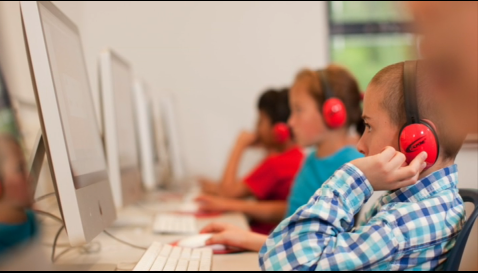 Login Screen
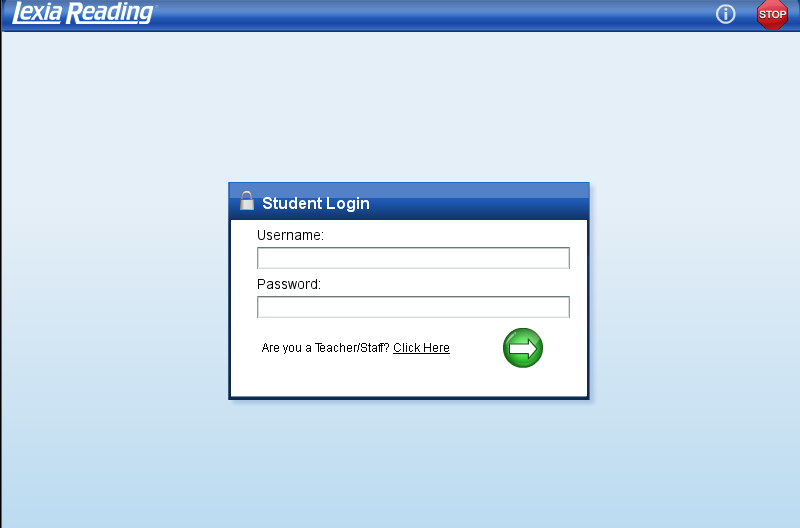 Student View
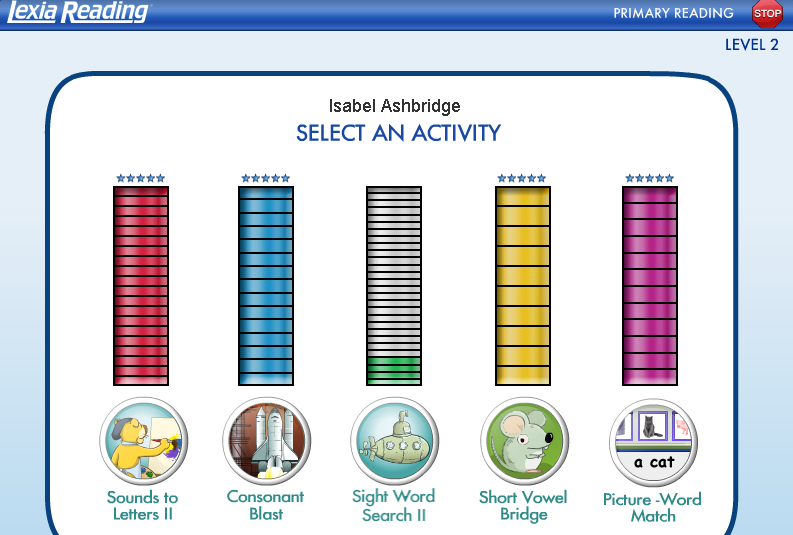 What it is like
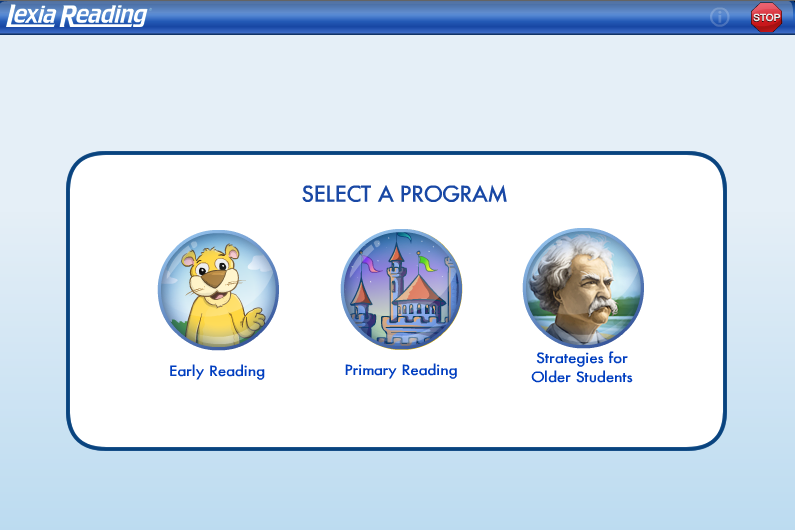 [Speaker Notes: Take them into the program and show them how it works…]
Benefits of Lexia
Increase student confidence
Build literacy skills
Phonological Awareness
Phonics
Fluency
Comprehension
Engages students in a game-like environment with instant feedback and scaffolding
Reports of progress and  usage can be sent to you via email
Certificates of Level completion will be sent home to congratulate students on their progress.
Coming Soon!
If you are interested in trying Lexia at home with your child, please fill out the Lexia Reading Request Form and submit to me
Student’s Name
Grade Level
Classroom Teacher
Parent’s Name
Parent’s Email
On the iPad—Late 2012